Teaching Authentic Problem Solving
Developing Greater Mathematical Reasoning with Students
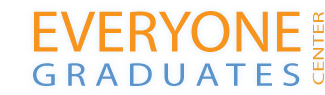 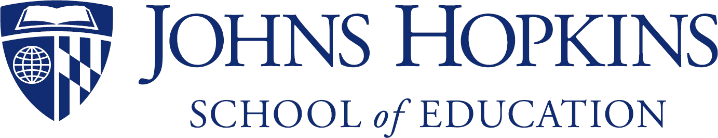 Motivation Components – BRACE
[Speaker Notes: Discuss issue of motivating students to work at math, and related to the BRACE slide (some of R A C E in this focus on authentic problem solving??)
Students are motivated when they grapple with challenging questions, when there is productive struggle.
We’ll also be touching on ways that you can engage students through the types of higher order questioning, student discussion and student justification of responses that we are aiming at in the math standards.]
Obstacles with Application Problems
Lack of initiative.
Lack of perseverance.
Lack of retention.
Aversion to word problems.
Eagerness for formula.

From Math Class Needs a Makeover, TED Talk by Dan Meyer, 2010
[Speaker Notes: Which of these do you experience in your classroom?
Goals: -Generate mathematical discussion, 
-Have students themselves determine what is needed and how (steps and mathematical operations needed) to complete problems
-Have students employ (and become more comfortable with) different problem-solving strategies.]
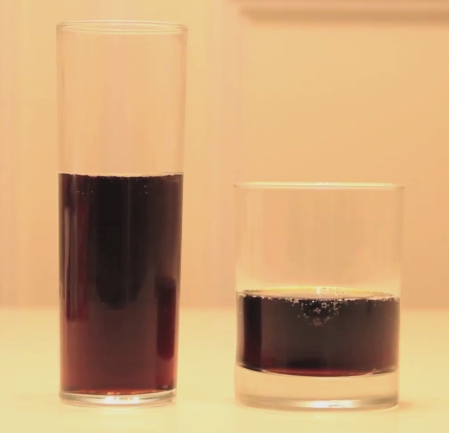 Which one would you choose?
Image credit Dan Meyer, http://threeacts.mrmeyer.com/youpourichoose/Under Creative Commons license CC BY-NC 3.0: https://creativecommons.org/licenses/by-nc/3.0/
[Speaker Notes: -all students can engage, can draw from personal experiences and instinct.
-mathematical language comes in through discourse]
Present students with an image or video
that leads to a compelling question
Video credit Dan Meyer, https://blog.mrmeyer.com/2010/wcydwt-will-it-hit-the-hoop/
Under Creative Commons license CC BY-NC 3.0: https://creativecommons.org/licenses/by-nc/3.0/
[Speaker Notes: -generate discourse]
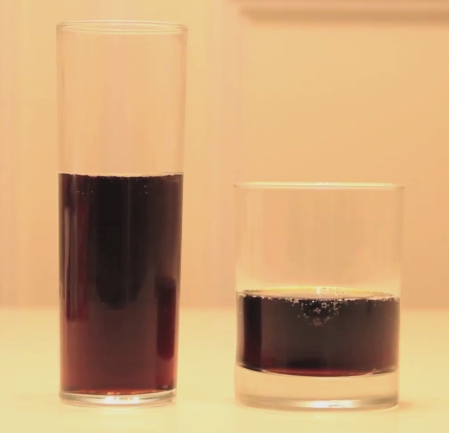 Which one would you choose?
Image credit Dan Meyer, http://threeacts.mrmeyer.com/youpourichoose/Under Creative Commons license CC BY-NC 3.0: https://creativecommons.org/licenses/by-nc/3.0/
[Speaker Notes: -all students can engage, can draw from personal experiences and instinct.
-mathematical language comes in through discourse]
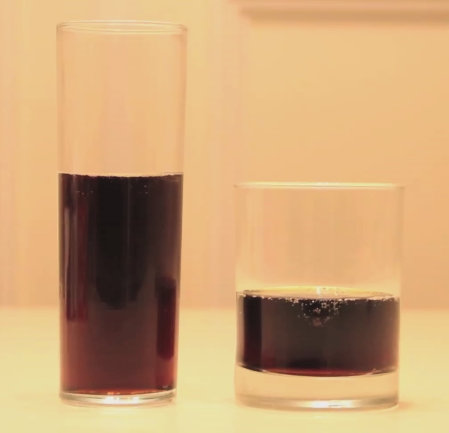 What is this problem really asking?
How would I figure this out?
What information do I need to know?
How do I get the information I need?
Image credit Dan Meyer, http://threeacts.mrmeyer.com/youpourichoose/Under Creative Commons license CC BY-NC 3.0: https://creativecommons.org/licenses/by-nc/3.0/
Video credit TED Talks, https://www.ted.com/talks/dan_meyer_math_class_needs_a_makeover Under Creative Commons license CC BY-NC-ND 4.0: https://creativecommons.org/licenses/by-nc-nd/4.0/
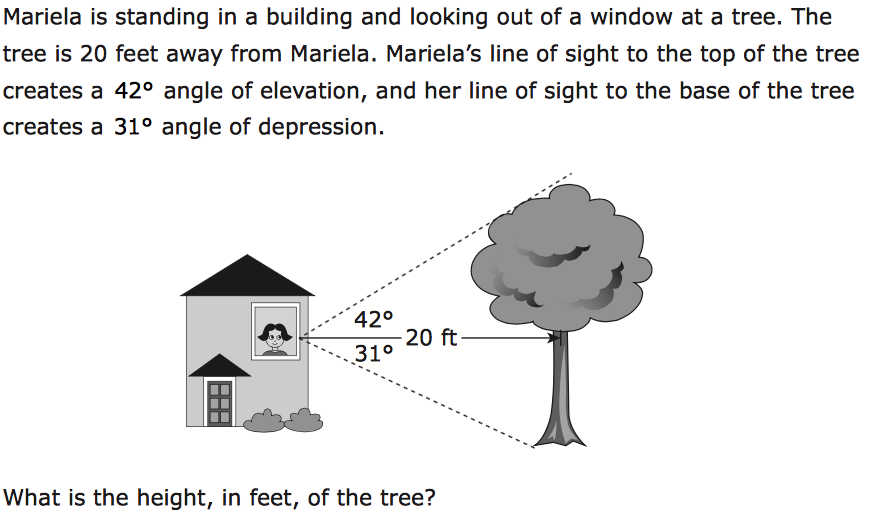 PARCC sample geometry problem
[Speaker Notes: -give enough time for them to read problem]
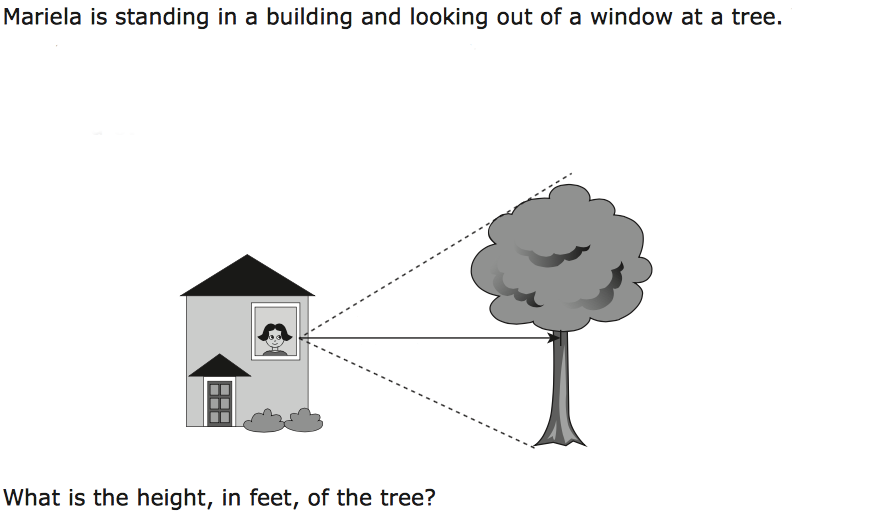 20 ft.
[Speaker Notes: -bring post-its and a marker to supplement information (if needed)
-20 appears, 42 & 31 angles don’t
-model entire process of proving information as needed]
Video credit Dan Meyer, https://www.101qs.com/2841-nanas-paint-mixup Under Creative Commons license CC BY-NC 3.0: https://creativecommons.org/licenses/by-nc/3.0/
[Speaker Notes: -generate discourse]
What is this problem really asking?
How would I figure this out?
What information do I need to know?
How do I get the information I need?
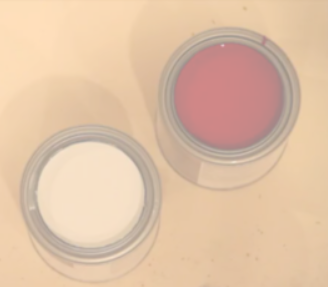 Image credit Dan Meyer, https://www.101qs.com/2841-nanas-paint-mixup Under Creative Commons license CC BY-NC 3.0: https://creativecommons.org/licenses/by-nc/3.0/
Is it too late?
[Speaker Notes: Graphic organizer is a tool that helps students become more proficient in problem-solving process. 
Talk about order. Student’s build off of graphic organizer over TIME – start easy to develop process
Students may not write down all steps, but the process is one they should follow as if second nature
Segue into test prep, how all information is presented, and what we want students to be able to do (articulate problem, develop process, etc.)]
Benefits of Presenting Problems Where Focus Is on Student Reasoning
Generates mathematical discussion
Opportunity to employ different methods
Students determine what is needed (pieces of information), and how (steps and mathematical operations)
Teacher guides but does not explicitly show
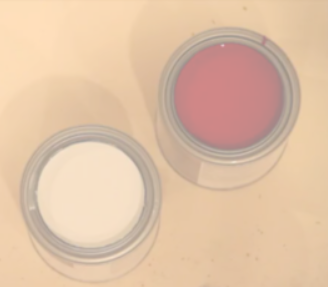 Image credit Dan Meyer, https://www.101qs.com/2841-nanas-paint-mixup Under Creative Commons license CC BY-NC 3.0: https://creativecommons.org/licenses/by-nc/3.0/
[Speaker Notes: -explain that this is the goal
-here students have to determine the question, identify key information, and develop a ‘plan of action’/method.
-skills come last (after all of the above)]
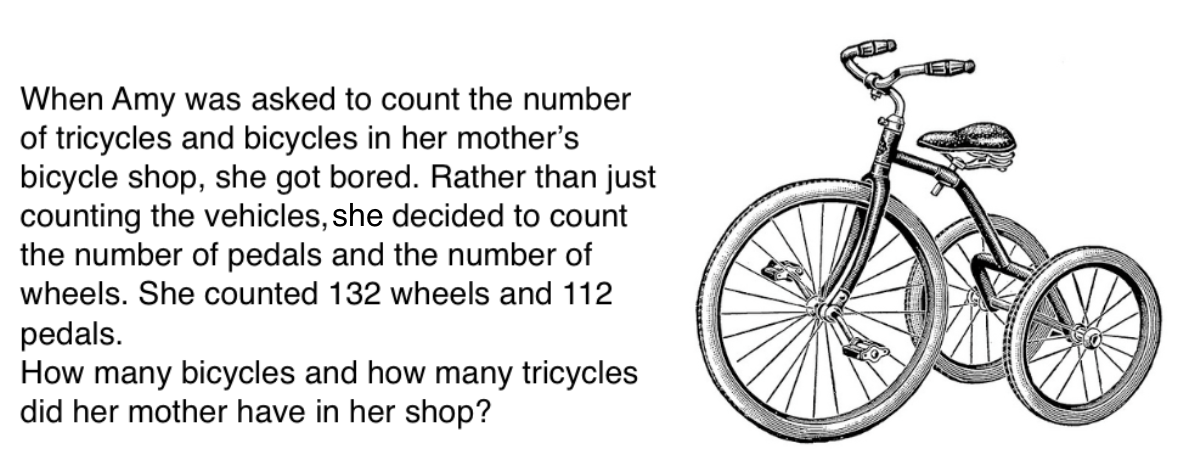 You want students to be able to
Apply their own methods
Articulate what they are being asked to do.
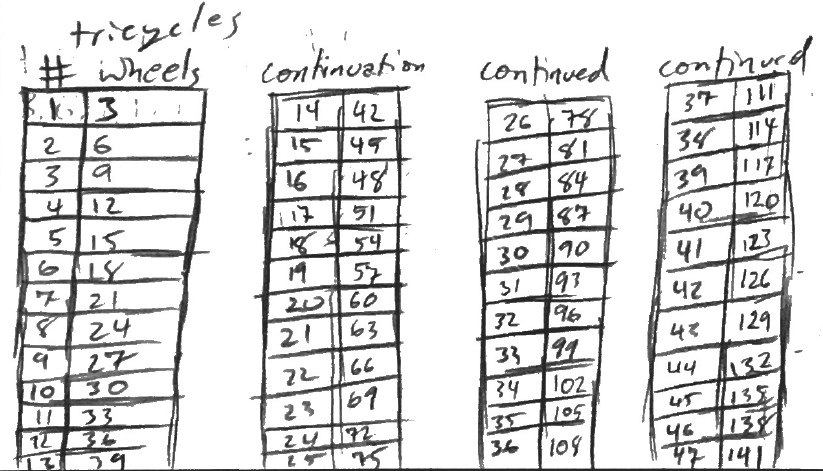 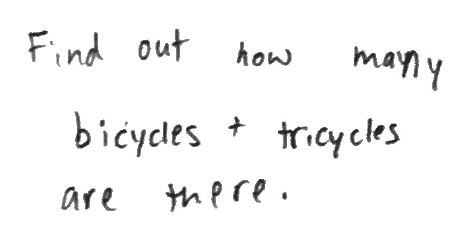 [Speaker Notes: -explain where on graphic organizer these go]
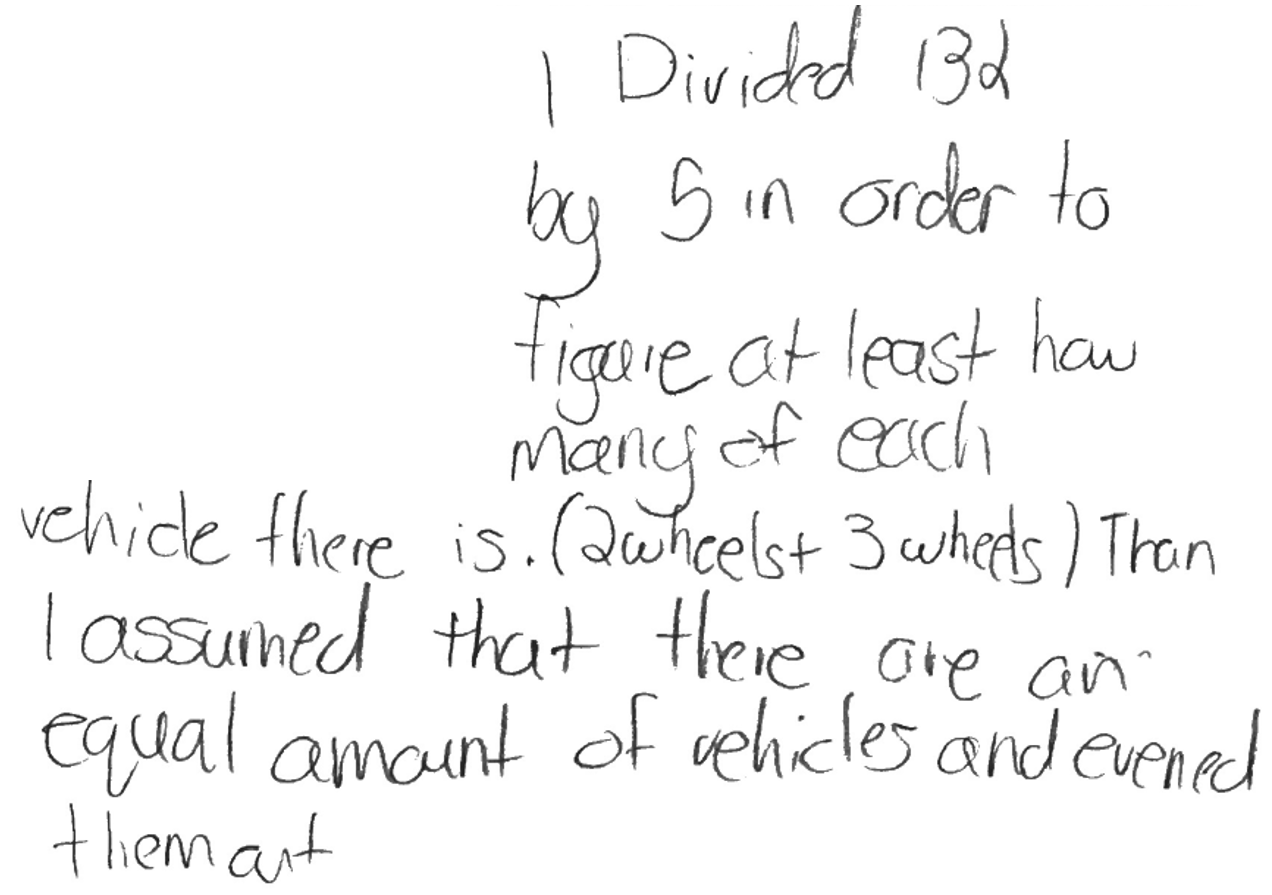 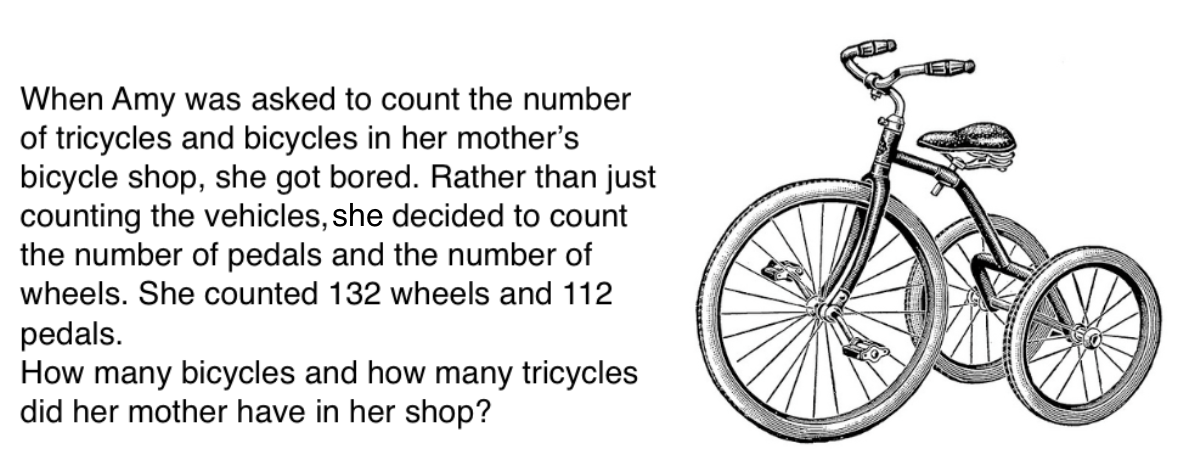 Develop their reasoning and process (even if it’s incorrect!)
[Speaker Notes: talk about mistakes – generate class discussion; a place to deepen conceptual understanding]
Key Takeaways
Present a compelling question.
​Guide students (vs. explicitly show).
Encourage and facilitate discourse.
Students develop process
Students identify key information
Validate multiple methods and strategies.
[Speaker Notes: Which of these do you experience in your classroom?]
Some Additional Resources
blog.mrmeyer.com
3 Act Math

www.mathalicious.com